COMPUTER NETWORK
UNIT-2
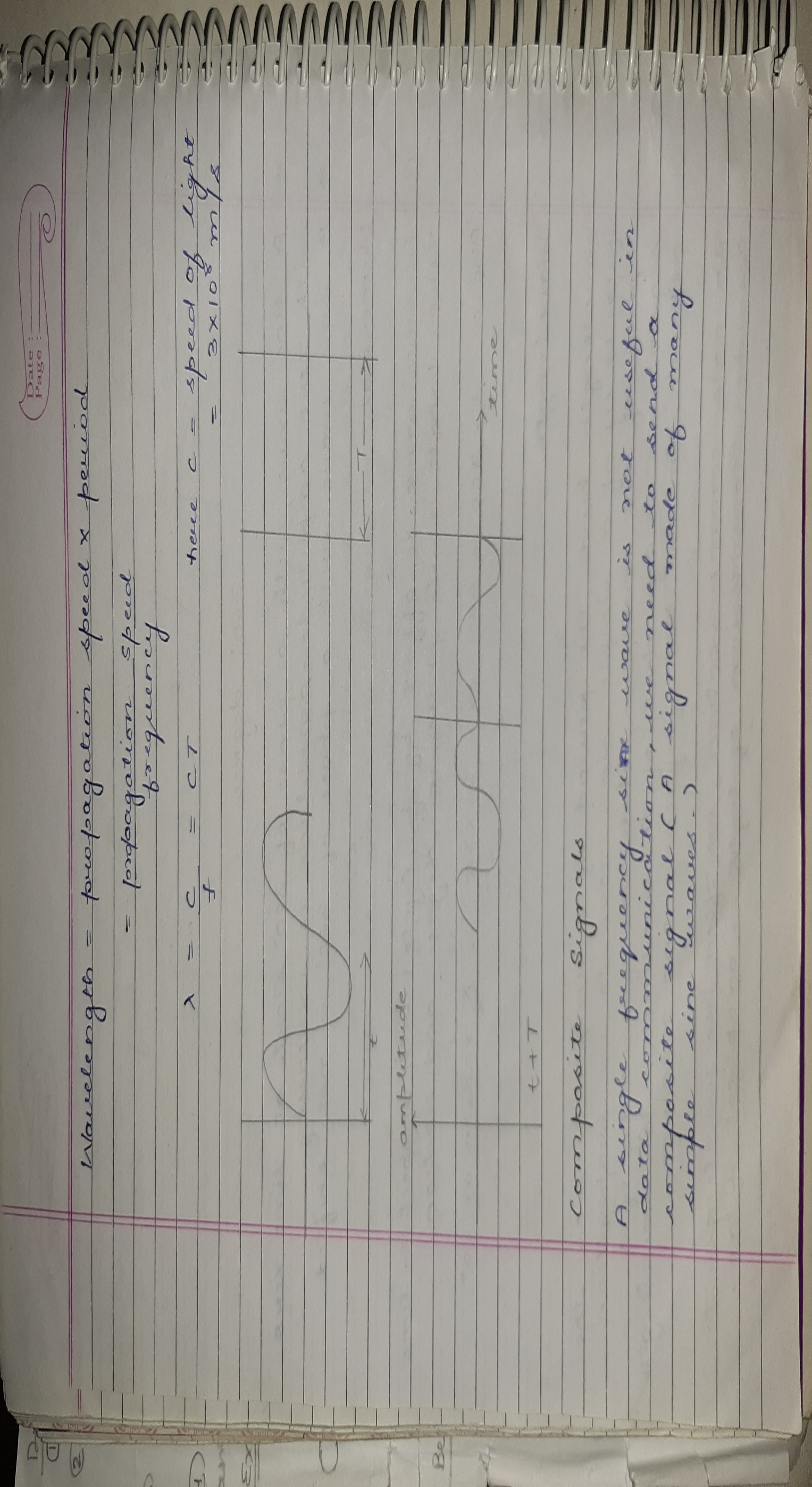 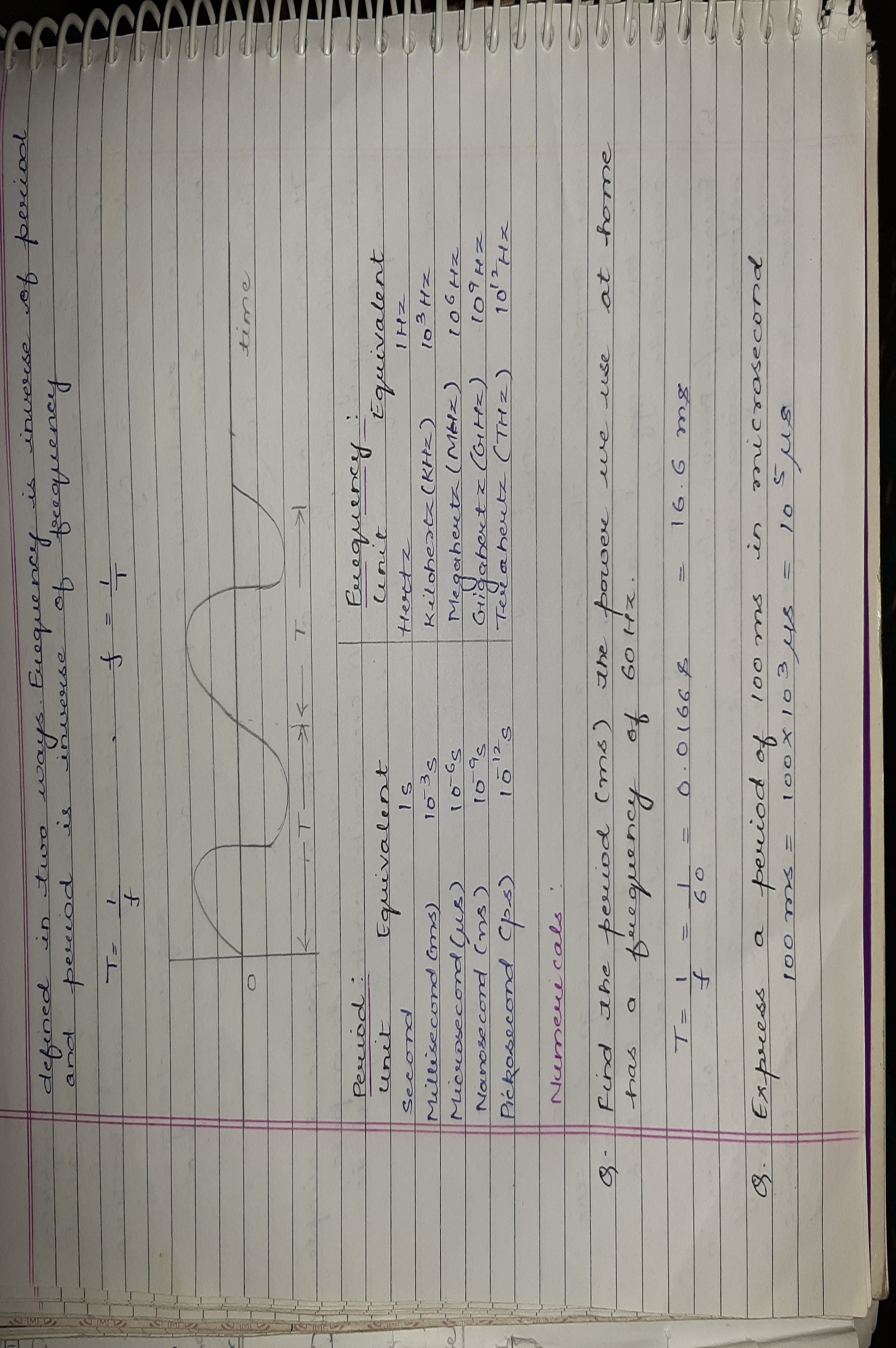 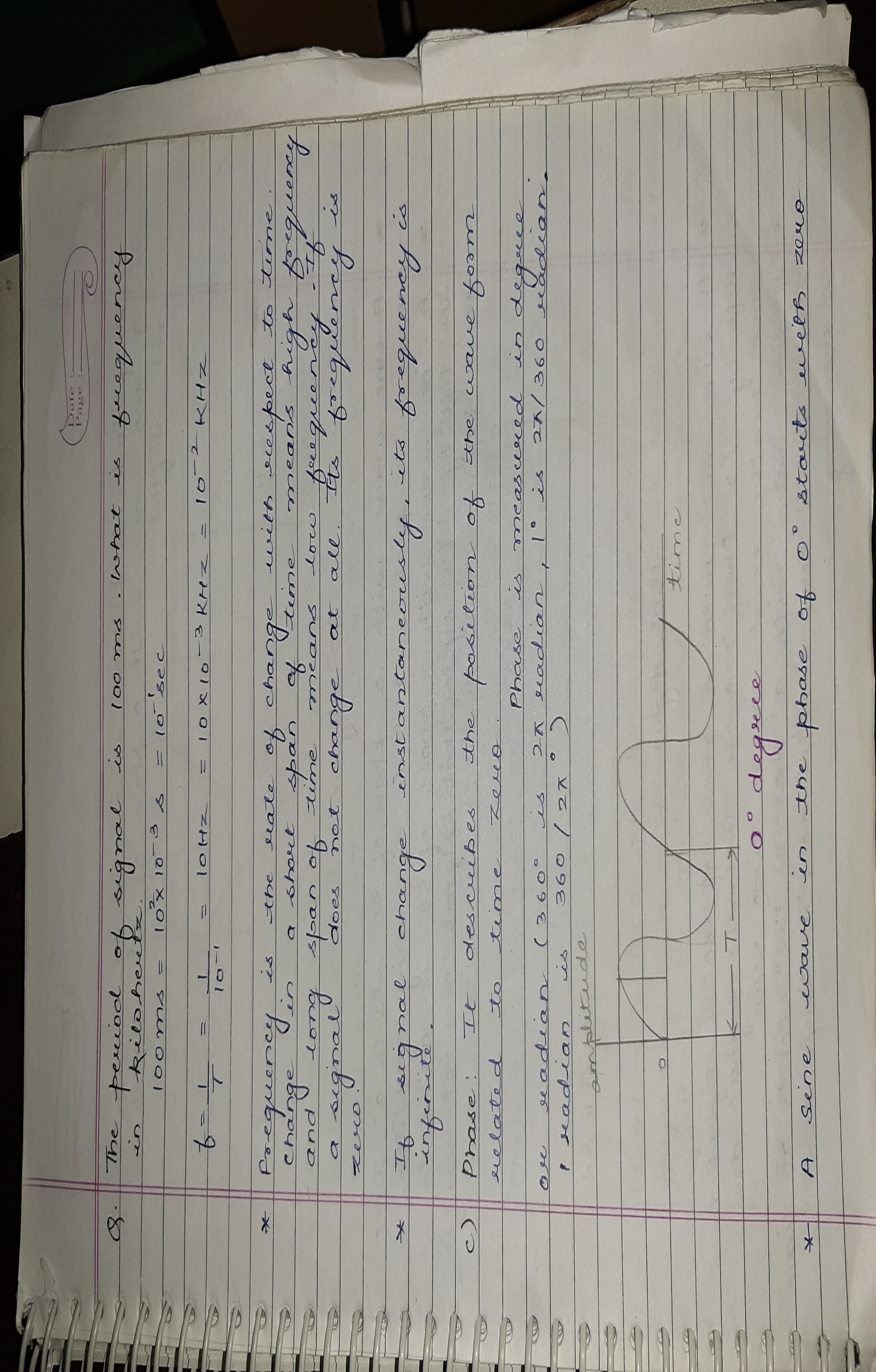 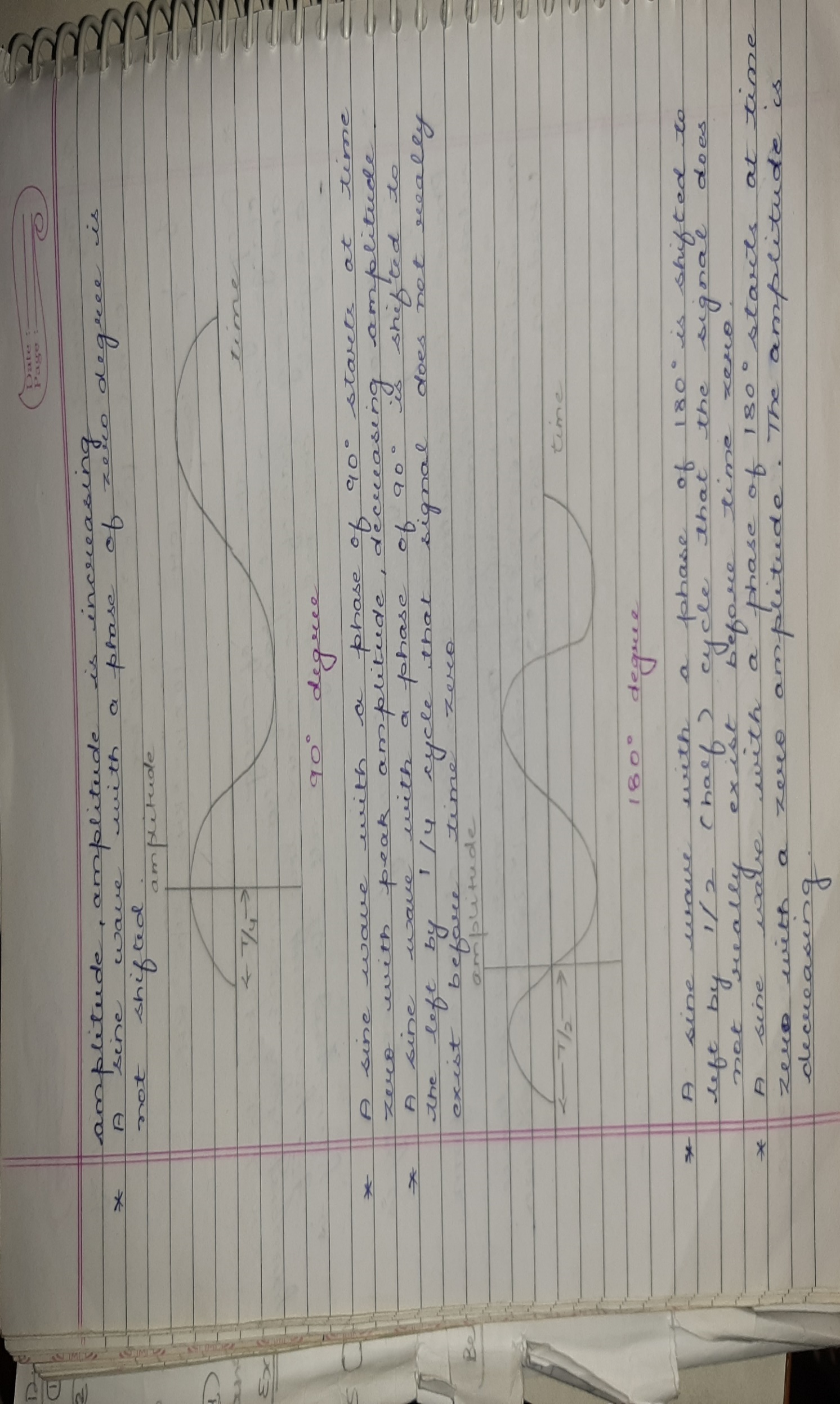 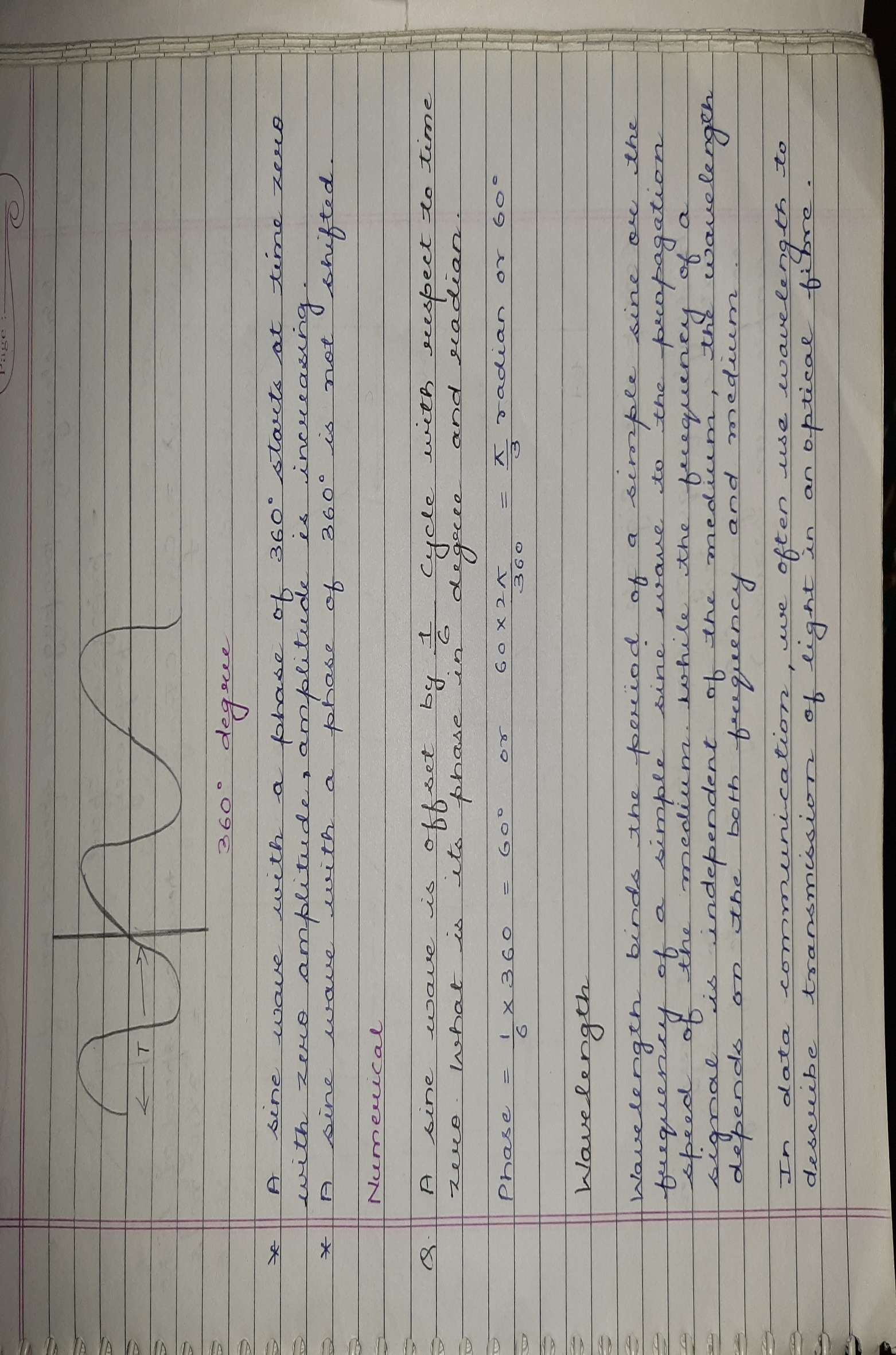